LỄ HỘI BÉ VUI XUÂN
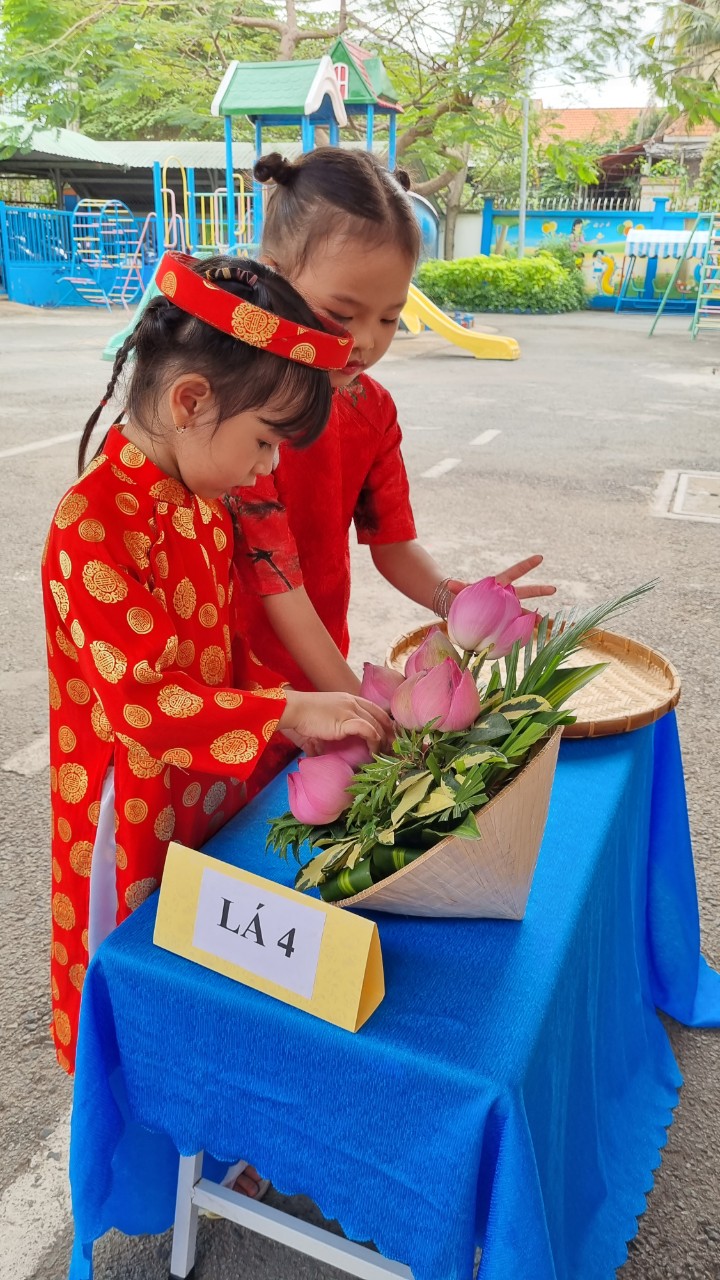 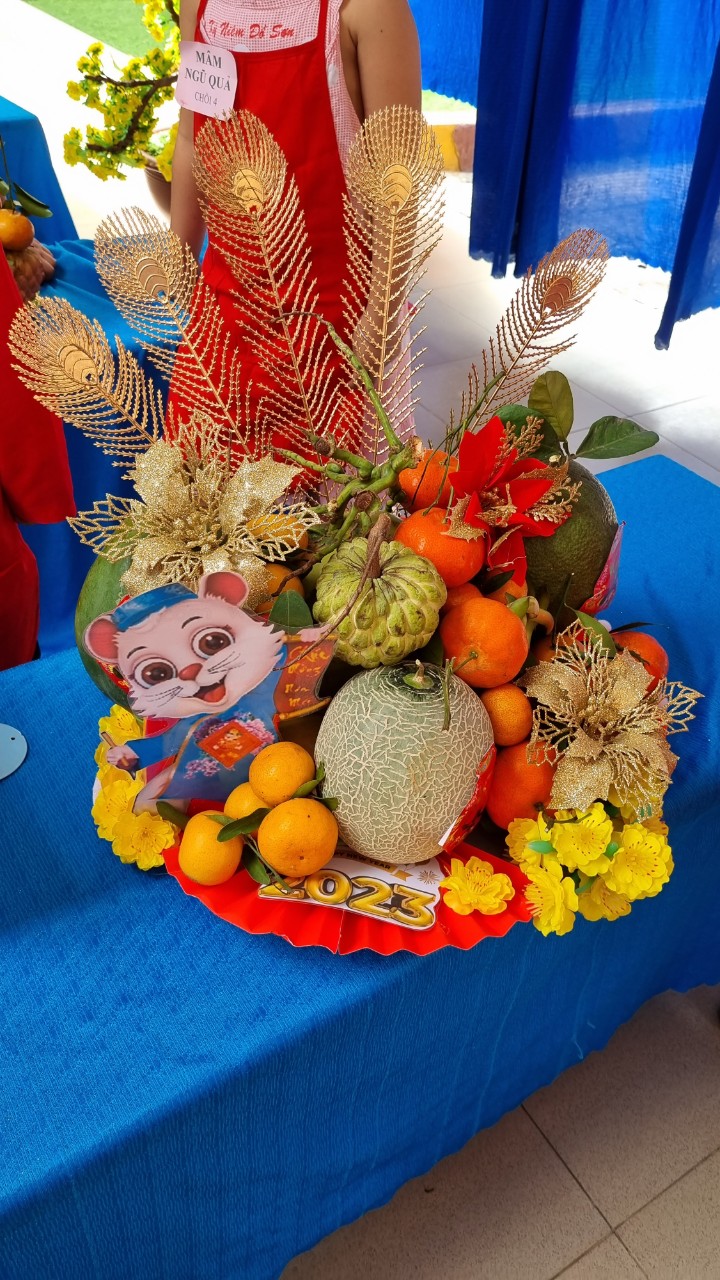